Verzorging
Kat
Verzorging
Waarom wast een kat zichzelf?
Wat gebeurt er met de haren die de kat inslikt?
Kammen 
 kortharige kat max. 1 keer per week
 langharige kat vaker ivm klitten.
Vachttypes
Er zijn 3 vachttypen te onderscheiden:
 Lange en korte vachten.

 Draadharige vachten.

 Haarloze vachten.
Verschillende onderdelen
Nagels verzorgen
Oren verzorgen
Gebit  verzorgen
Gebit
Scharend gebit
Hoe herken je tandvlees ontsteking?
Verzorging: gebit poetsen en brokken geven. 
Controle: wisselt het kitten goed? Let op tankplak!
Zeer sterk gebit
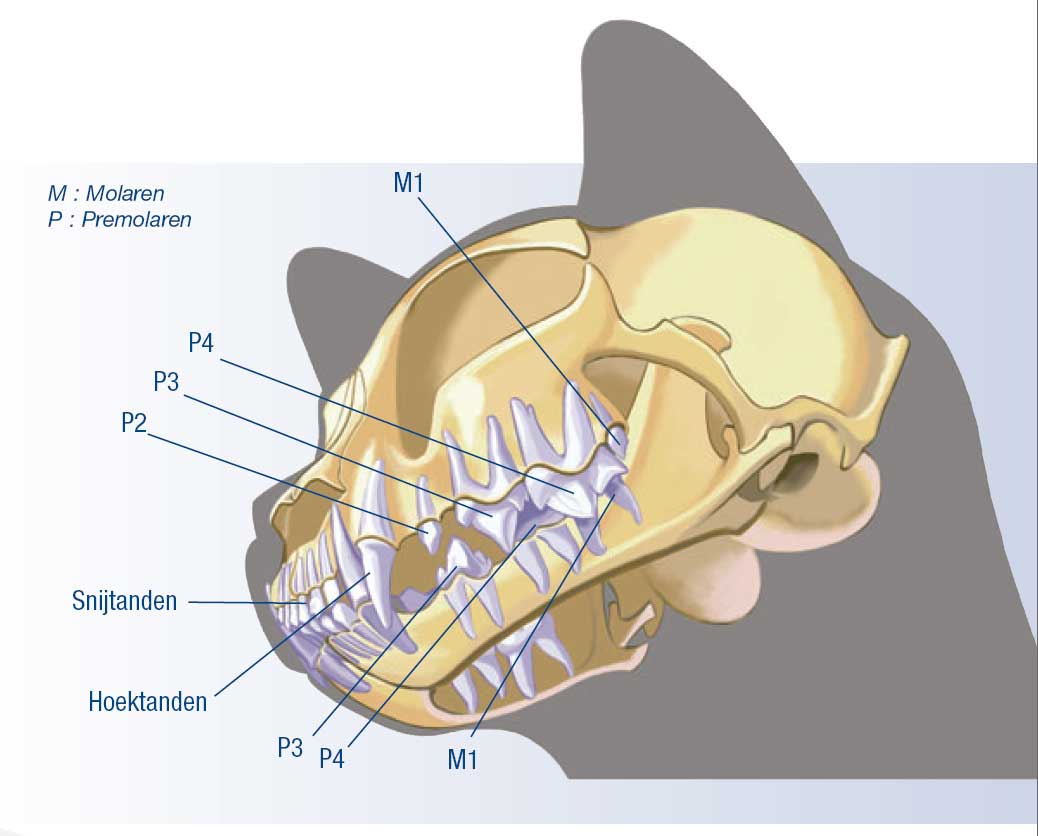 Melk- en Permanent gebit
Vlooien
Filmpje 
De vlo
Vlooien  en vlooien
Wormen
Vlo is tussengastheer (eitjes worm worden opgegeten door de larve vd vlo)
Spoelworm	- Rond van vorm
		- Wordt door moeder aan kittens gegeven
Lintworm	- plat	- kleine segmentjes ‘rijst korrel’
Ontworming schema
Huisvesting
Stel regel : aantal katten + 1
Katvriendelijke omgeving
Wat zijn de gevaren in een woning?
Inrichting
Opdracht
Maak een flyer met daarin het advies over de verzorging van de kat.